Spoločné a rozdielne vlastnosti plynov, kvapalín a tuhých telies
Fyzika 6
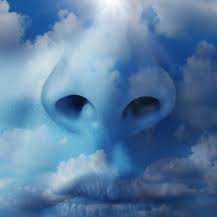 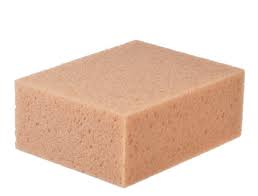 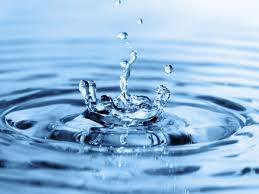 Usporiadanie častíc
Pevné skupenstvo
vyznačuje sa pevným a pravidelným usporiadaním častíc
je preň charakteristické, že si udržuje svoj tvar samostatne
častice na seba vzájomne pôsobia veľmi veľkými príťažlivými silami
Kvapalné skupenstvo
medzi časticami existujú omnoho menšie príťažlivé sily
častice sa vyznačujú nepravidelným usporiadaním
sú nestlačiteľné
nedokážu si samostatne udržať svoj tvar – pokiaľ ich nedržíme v nejakej nádobe, rozlievajú sa – preto im hovoríme tiež tekutiny
Plynné skupenstvo
medzi časticami plynu sú extrémne malé sily alebo takmer žiadne
sú stlačiteľné
a podobne ako kvapaliny si nedokážu udržať svoj tvar – pokiaľ ich nedržíme v nádobe, samovoľne uniknú – tiež ich nazývame tekutiny
Skúmanie vlastností
Na predchádzajúcich hodinách fyziky sme skúmali vlastnosti kvapalín, plynov a aj pevných látok
Skúmali sme:

Tekutosť
Deliteľnosť
Stálosť tvaru
Stlačiteľnosť


Merateľnosť objemu
Merateľnosť hmotnosti
Merateľnosť dĺžky
Porovnanie vlastností
Spoločné vlastnosti
Z tabuľky môžeme prehľadne vidieť, ktoré vlastnosti majú kvapaliny, plyny a pevné látky spoločné:
Deliteľnosť
Merateľnosť objemu
Merateľnosť hmotnosti